„Dbajki – Grajki”
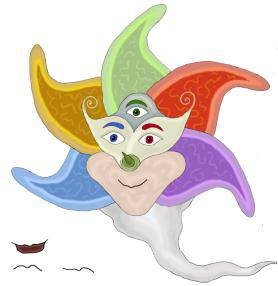 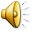 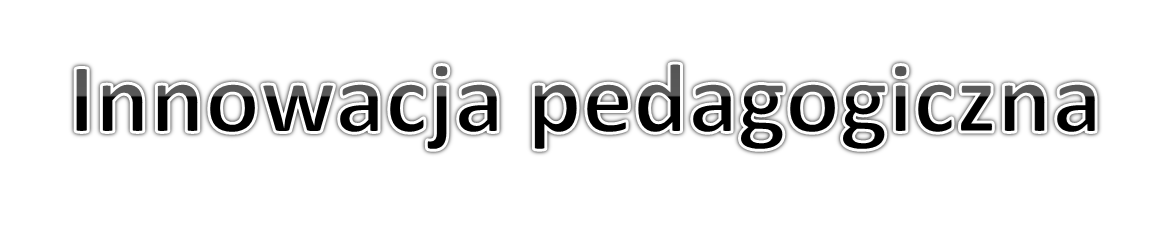 „Dbajki – Grajki”
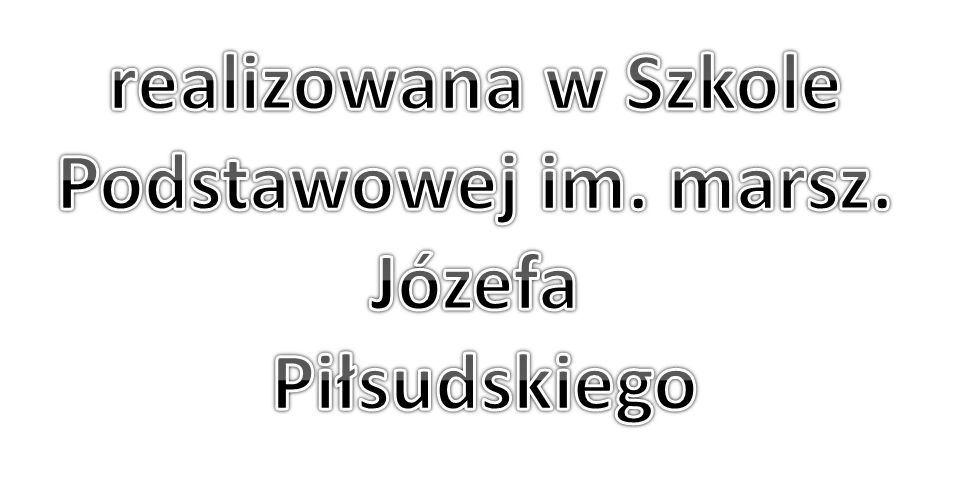 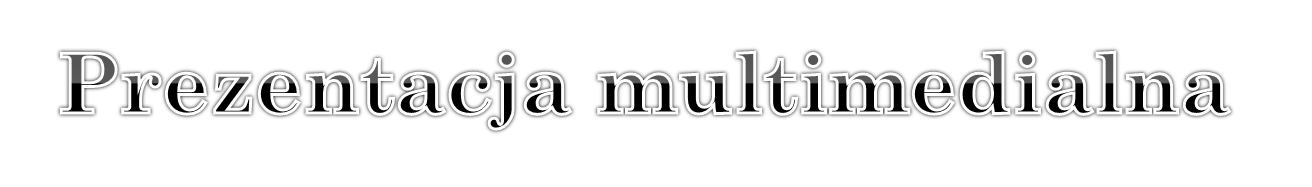 pt. „Ja i moja szkoła”
-II semestr roku szkolnego 2014/2015
„… jestem wśród innych…”
„…nasze emocje…”
„… nie jestem sam…”
„…moja życiowa 
rola…”
W II semestrze roku szkolnego
2014/2015 pracowaliśmy            na 15 spotkaniach
z bohaterami  planety 

TAKTALI
Materiały i Prezentacje przygotowali uczestnicy zajęć innowacyjnych:
							        Kinga
				Edyta
      Kamila
				 	  Kacper 		
							                     Maciej
	Martyna
				                Radosław
            Michał
						                  Szymon
			      Anna
Opiekunowie innowacji 
pedagogicznej:

Marzena Nowicka

Joanna Gąsiorowska
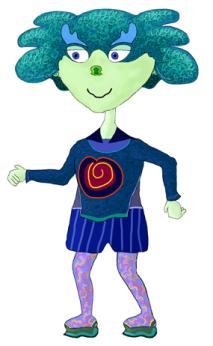 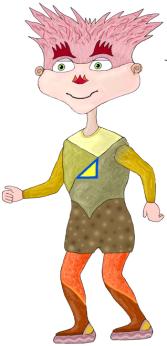 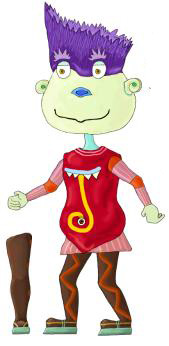 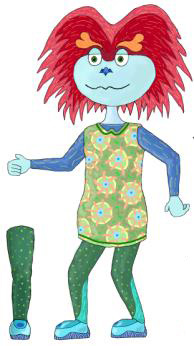 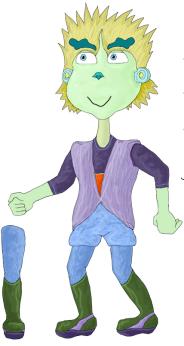 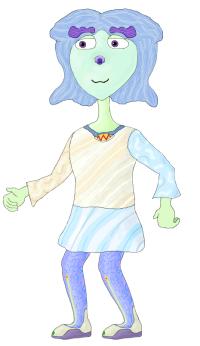 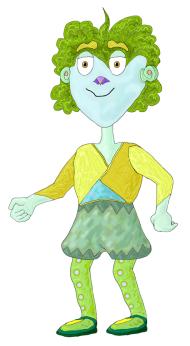 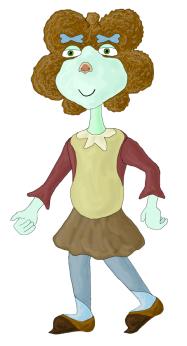 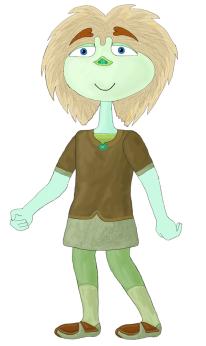